UJI HIPOTESIS
FAKULTAS ILMU-ILMU KESEHATAN
UNIVERSITAS ESA UNGGUL
HIPOTESIS
Hipotesis: Hypo (sementara/lemah kebenarannya) dan Thesis (pernyataan/teori)
Dugaan sementara tentang keadaan atau karakteristik populasi
Karena bersifat “sementara”  hipotesis mungkin benar atau mungkin tidak benar
PENGERTIAN HIPOTESIS
variabel
variabel
var. independen
var. dependen
pernyataan sementara
Intellectual judgement
HIPOTESIS
Contoh:
Diduga wanita yang merokok akan melahirkan Bayi dg BB yang lebih rendah dibandingkan dg wanita yang tidak merokok
Diduga ada hubungan wanita merokok dg BB bayi
Anemia Ibu Hamil berhubungan dengan Tingkat Kematian Ibu
KEPUTUSAN UJI HIPOTESIS
Menolak Hipotesis
Gagal menolak atau tidak menolak Hipotesis
LANGKAH-LANGKAH UJI HIPOTESIS
Menetapkan Hipotesis
Menentukan/memilih uji statistik yg tepat
Menentukan Tingkat kemaknaan (level of significance) (α)
Perhitungan Uji Statistik
Keputusan Uji Hipotesis/Uji Statistik
BENTUK-BENTUK RUMUSAN HIPOTESIS
Berdasarkan tingkat eksplanasi Hipotesis yang akan diuji atau bentuk jenis masalahnya:
Hipotesis Deskriptif
Hipotesis Komparatif
Hipotesis Asosiatif
Berdasarkan uji statistiknya:
Hipotesis Nol (H0)
Hipotesis Alternatif atau Hipotesis Kerja (Ha)
1. MENETAPKAN HIPOTESIS
1. Hipotesis Nol (H0)
Merupakan Hipotesis yg menyatakan tidak ada perbedaan suatu kejadian antara dua kelompok
Contoh: 
Tidak ada perbedaan BB Bayi antara Ibu Merokok dibandingkan Ibu yang tidak merokok
Tidak ada hubungan Ibu merokok dg BB bayi
2. Hipotesis Alternatif (Ha)
Hipotesis yang menyatakan ada perbedaan suatu kejadian antara 2 kelompok
Contoh:
Ada perbedaan BB Bayi antara Ibu Merokok dibandingkan Ibu yang tidak merokok
Ada hubungan Ibu merokok dg BB bayi
HIPOTESIS ALTERNATIF, ada 2 jenis
Hipotesis One Tailed (satu arah)
	Bila hipotesis alternatifnya ingin mengetahui lebih lanjut mana 
	yang LEBIH TINGGI, LEBIH RENDAH 
	Contoh: Ibu Perokok akan melahirkan BB bayi lebih rendah dibandingkan Ibu yg tidak Perokok

Hipotesis Two Tailed (dua arah)
	Bila hipotesis alternatifnya hanya ingin melihat perbedaan saja
	Contoh: Ada perbedaan BB bayi antara Ibu Perokok dibandingkan dengan Ibu tidak Perokok
Dalam Uji Hipotesis yang akan diuji adalah Ho
Hasil Pengujian adalah:
Ho ditolak, artinya: Data yg dianalisis (data sampel) mendukung adanya perbedaan suatu kejadian antara kedua kelompok yang dibandingkan
Ho gagal ditolak, artinya: Tidak ada perbedaan (hubungan) suatu kejadian antara kedua kelompok
BAGAIMANA KITA DAPAT MEMUTUSKAN Ho DITOLAK ATAU GAGAL DITOLAK???
BENTUK PENULISAN HIPOTESIS  MATEMATIS
Satu Arah (One Tailed atau one side)
Satu sampel untuk mean (rata-rata)
H0: μ ≥ μ0   atau H0: μ ≤ μ0
Ha: μ < μ0             Ha: μ > μ0
Dua Arah (Two Tailed atau two side)
Satu sampel untuk mean (rata-rata)
H0: μ = μ0  
Ha: μ ≠ μ0
BENTUK PENULISAN HIPOTESIS  MATEMATIS
Satu Arah (One Tailed atau one side)
Dua sampel untuk mean (rata-rata)
H0: μ1 ≥ μ2   atau H0: μ1 ≤ μ2
Ha: μ1< μ2             Ha: μ1 > μ2
Dua Arah (Two Tailed atau two side)
Dua sampel untuk mean (rata-rata)
H0: μ1 = μ2  
Ha: μ1 ≠ μ2
BENTUK PENULISAN HIPOTESIS  MATEMATIS
Dua Arah (Two Tailed atau two side)
Lebih dari Dua sampel untuk mean (rata-rata)
H0: μ1 = μ2 = ...... = μk
Ha: μ1 ≠ μ2 = ...... = μk (minimal ada sepasang mean tidak sama) 
Dua Arah --> Uji Korelasi
	 H0: ρ = 0
Ha: ρ ≠ 0
2. MENENTUKAN/MEMILIH UJI STATISTIK
Jenis uji statistik yang digunakan tergantung dari:

Jenis variabel yang akan diuji (kategori/numerik)
Jenis data antar kelompok yang dibandingkan (Dependent atau Independent)
Jenis Distribusi data (Normal atau tidak normal)
3. MENENTUKAN LEVEL OF SIGNIFICANCE (α)
α = Besarnya peluang salah dalam menolak Hipotesis Nol (Ho) 5% (0,05)
Kesalahan pengambilan keputusan, ada 2 jenis:
Kesalahan Tipe I: peluang salah menolak Ho padahal Ho benar, artinya menyimpulkan ada perbedaan padahal tidak ada perbedaan
Kesalahan Tipe II: peluang salah tidak menolak Ho padahal sesungguhnya Ho salah, artinya menyimpulkan tidak ada perbedaan padahal sesungguhnya ada perbedaan
4. PENGHITUNGAN UJI STATISTIK
Tujuannya: untuk mencari nilai p (p value), nilai p merupakan besarnya peluang salah menolak Ho dari data sampel penelitian yang ditolak
Nilai p diharapkan sekecil mungkin  supaya hasil uji statistik  menolak Ho
5. KEPUTUSAN UJI HIPOTESIS ATAU UJI STATISTIK
Hasil akhir pengujian  mungkin Ho ditolak atau Ho gagal ditolak

Untuk memutuskan tersebut kita bandingkan nilai p dengan nilai α, Bila:
Nilai p < α, maka Ho ditolak
Nilai p > α, maka Ho gagal ditolak
KESIMPULAN
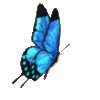 Hipotesis sangat penting dalam penelitian, dengan perumusan (formulasi) yang sesuai dengan kerangka konsep.
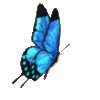 KESIMPULAN
Hipotesis dirumuskan dalam bentuk  pernyataan yang menghubungkan antara dua variabel atau lebih.
Tidak semua penelitian menggunakan hipotesis. Penggunaan didasarkan pada masalah atau tujuan penelitian.
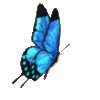 KESIMPULAN
Tidak boleh memaksakan hipotesis agar terbukti. Hipotesis yang terbukti akan menguatkan teori , sedangkan hipotesis yang tidak terbukti akan menimbulkan pemikiran-pemikiran baru
SOAL LATIHAN
Dari suatu kumpulan data RS A ingin diketahui apakah lama hari rawat pasien di ruang rawat kelas satu sama dengan lama hari rawat pasien di ruang rawat kelas dua?
a.  Buatlah pernyataan hipotesis nol dan hipotesis alternatifnya?
b.  Termasuk uji satu arah atau dua arah ?
c.  Bila dari uji statistik dengan α=5% diperoleh nilai p=0.0012, apa keputusan saudara dan kesimpulan apa yang dapat disajikan bagi pengelola rumah sakit?